progrun ではじめるプログラミング
画面構成
インターネットにつながるパソコン・タブレット でURLにアクセス！
　 http://sabae.club/progrun/
”プログラム“って知ってるかな？ゲーム機やコンピューターを動かす命令の集まりのことです。”プログラム“を書いてコンピューターに仕事をさせることを”プログラミング“と言うよ。
　“プログラミング”は、21世紀の新しい道具。
今日は、“プログラム”の世界をのぞいて、日本語の読み書き と 同じように、使えるようになっちゃおう！！

progrun = “プログ　ラン” と　読んでね。
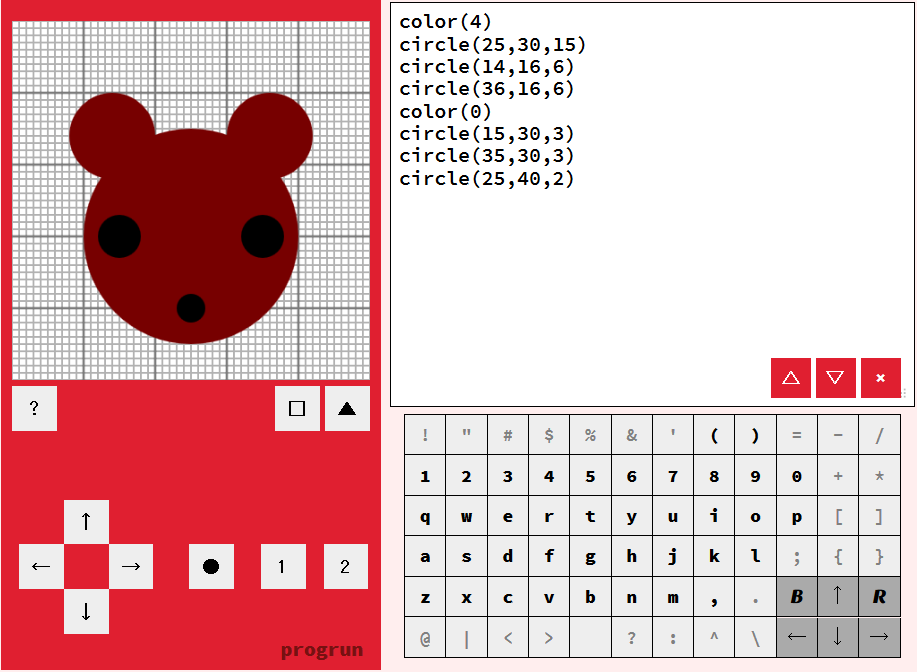 実行 画面
プログラム 画面
操作ボタン
キーボード
プログラム画面
ここに、プログラムを書きます上から順番に実行される
キーボード
このボタンで、プログラミングします
実行画面
作ったプログラムが、ここで動きます
操作ボタン
ボタンを押して、プログラムを操作できます
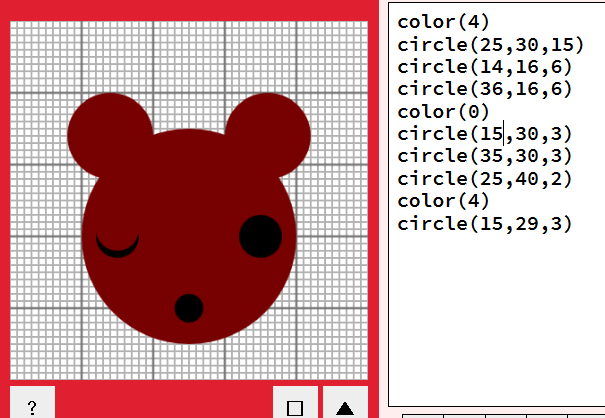 PCN : プログラミング クラブ ネットワーク
http://pcn.club/
株式会社ict4e , http://ict4e.jp/

ver.201608
キーボード と ボタン
やってみよう！
キーボードを使って、上から順番にプログラムを書いていこう。実行画面に、少しずつ形が出来てくるよ。
アルファベット・数字　と　いくつかの記号を使って、プログラミングします。
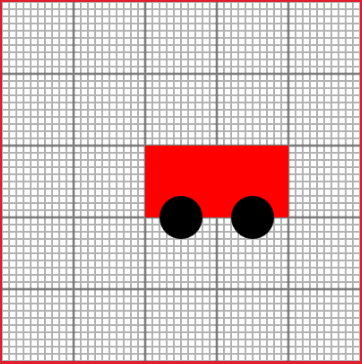 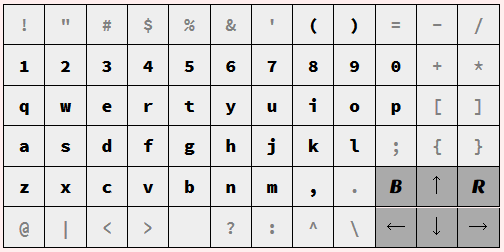 color(12)
rect(20,20,20,10)
color(0)
circle(25,30,3)
circle(35,30,3)
ボタンの説明
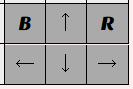 色と場所を変えてみよう。
ちょっと、おまけもつけてみた。
↑↓←→　・・・　上下左右に移動B　・・・　一つ前の文字を消すR　・・・　改行して、次の行へ移動
color(5)
rect(5,20,20,10)
rect(10,15,10,5)
color(0)
circle(10,30,3)
circle(20,30,3)
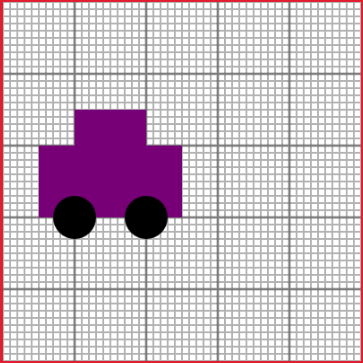 △　・・・　作ったプログラムを保存▽　・・・　他のプログラムを読込×　・・・　プログラムを全部消す
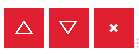 ●　・・・　リセットボタン　　　　　　t などをゼロから再スタート
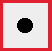 ？　・・・　ヘルプを表示□　・・・　オープンデーター背景を読込▲　・・・　グリッド線のOn/Off
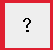 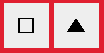 動かそう！
もっと作ってみる(1)
color を 数字じゃなくて t に替えてみると？どうなる。
おはな　：　x = 10 の数字を 15 とか 8　とかに変えてみて
color(t)
rect(5,20,20,10)
rect(10,15,10,5)
color(0)
circle(10,30,3)
circle(20,30,3)
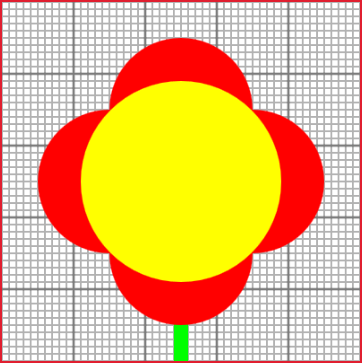 x=10
color(10)rect(24,25,2,25)color(12)circle(25,15,x)circle(25,35,x)circle(15,25,x)circle(35,25,x)color(14)circle(25,25,14)
こんどは t を、rect() や circle() の位置に使ってみると？どうなる。● ボタンを押して、リセットしながらやってみてね。
ドライブ：　←→　矢印ボタンで車が動くよ
color(3)
rect(t,20,20,10)
rect(5+t,15,10,5)
color(0)
circle(5+t,30,3)
circle(15+t,30,3)
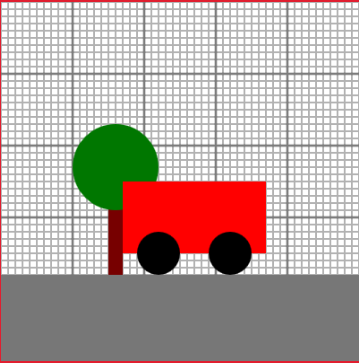 color(4)rect(t%50,25,2,13)color(2)circle((t+1)%50,23,6)color(7)rect(0,38,50,20)
color(12)rect(15+cx,25,20,10)color(0)circle(20+cx,35,3)circle(30+cx,35,3)
もっと作ってみる(2)
詳しく知ろう！
にっしょく　：　じっと見てみよう
色は16色から選べます。16を超えても、繰り返します。
0  1  2  3  4  5  6  7  8  9 10 11 12 13 14 15
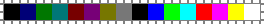 color(0)
rect(0,0,50,50)
color(14)
circle(25,25,23)
color(0)
circle(70-t/4%110,25,22)
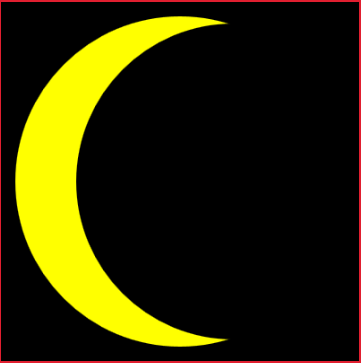 キャンパス
（左上　→　0, 0）　 （右上　→　50,0）
（左下　→　0,50）　　（右下　→　50,50）
（真中　→　25,25）
命令
rect( 開始点のxの値,　開始点のyの値,　xの増分,　yの増分 )
circle( 開始点のxの値 ,　開始点のyの値,　円の半径 )
変数
a〜z　：　数をいれておける
t　：　自動で、１ずつ増え続ける
cx ： 左右の矢印（←　→）　で増減する
cy ： 上下の矢印（↑　↓）で増減する
計算
＋　　　→　　 + 	例：(10+t)
－　　　→　　 -   	例：(10-t)
×　　　→　　 *   	例：(t*2)
÷　　　→　　 /   	例：(t/2)
あまり →　　% 	例：(t%10)
分岐
じょうけん ? ○ : ✕ 
例）x=up?0:10 　　意味：「↑」おすと0、離すと10
one two up down right left などと組合せる
ききゅう ：　ふわふわ昇っていく
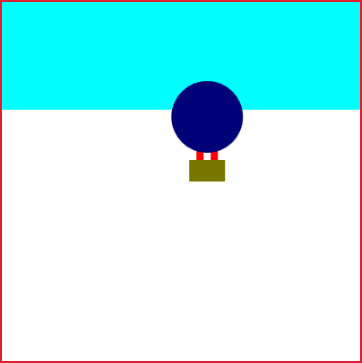 origin(0,0)
color(11)
rect(0,0,50,15)

origin(20 + cos(t/10)*8, 40-t%60)
color(6)
rect(2,16,5,4)
color(1)
circle(4.5,10,5)
CC BY-NC　(c)原 秀一 （はら　ひでかず）